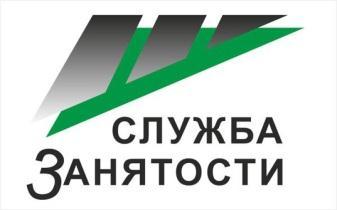 Департамент труда и занятости населения
Ханты-Мансийского автономного округа - Югры
АНАЛИЗ ВАКАНТНЫХ РАБОЧИХ МЕСТ, 
ЗАЯВЛЕННЫХ РАБОТОДАТЕЛЯМИ 
В ОРГАНЫ СЛУЖБЫ ЗАНЯТОСТИ НАСЕЛЕНИЯ 
ХАНТЫ-МАНСИЙСКОГО АВТОНОМНОГО ОКРУГА – ЮГРЫ
 В ИЮЛЕ 2023 ГОДА
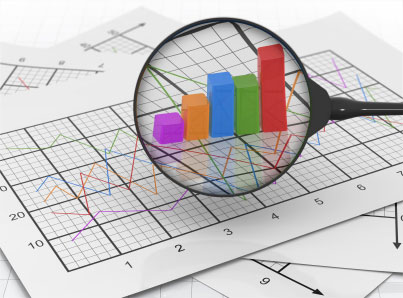 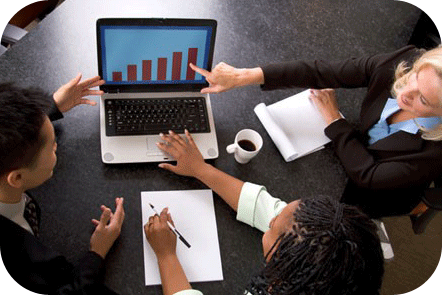 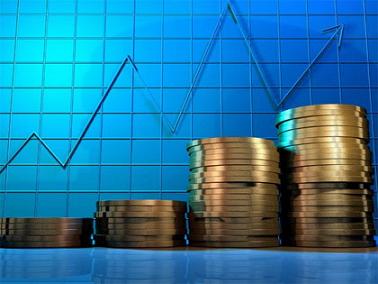 В июле 2023 года работодателями для замещения свободных рабочих мест заявлено                              7 508 вакантных рабочих мест (в июне 2023 года – 6 887 вакантных рабочих места), из них:
4 196 или 55,9% - постоянного характера (в июне 2023 года – 2 883 рабочих мест или 41,9%);
484 или 6,4% - квотируемые рабочие места (в июне 2023 года – 116 рабочих мест или 1,7%);
2 746 или 36,6% - вакансии спецпрограмм занятости, из них 2 220 рабочих мест (80,8%) для трудоустройства несовершеннолетних граждан в свободное от учебы время (в июне 2023 года – 3 572 рабочих мест или 51,9%);
5 690 рабочих мест или 75,8% - вакансии по рабочим профессиям (в июне 2023 года –                     5 245 рабочих места или 76,2%).
Изменение структуры вакансий, заявленных в органы службы занятости населения (по характеру рабочего места)
Средний уровень оплаты труда по вакансиям, заявленным в органы службы занятости округа (без учета вакансий для временного трудоустройства несовершеннолетних граждан) составил в июле 2023 года 69 876 руб., в сравнении с предыдущим месяцем произошло увеличение на 9,5% (в июне 2023 года – 63 827 руб.), а с аналогичным периодом 2022 года уменьшение на 6,8% (в июле 2022 года – 65 400 руб.).
Динамика изменения уровня оплаты труда по вакансиям, заявленным в органы службы занятости населения*
*(без учета вакансий для временного трудоустройства несовершеннолетних граждан)
Наибольшая потребность работодателей для замещения свободных рабочих мест                    в июле 2023 года (в разрезе видов экономической деятельности)
По количеству рабочих мест - наибольшее количество вакансий, заявленных в июле 2023 года, приходилось на:
Сургутский ЦЗН – 21,9%;
Нижневартовский ЦЗН –17,0%;
Когалымский ЦЗН – 11,0%;
Мегионский ЦЗН – 10,3%;
Нефтеюганский ЦЗН – 8,7% от всех вакансий, заявленных по округу. 
	Наименьшая доля вакансий заявлена работодателями в Югорском ЦЗН – 0,1%, 
Покачевском ЦЗН – 0,3%, Радужнинский ЦЗН – 1,1%.
	По характеру работы – наибольшая доля рабочих мест постоянного характера заявлена работодателями в: 
Сургутский ЦЗН – 92,4%;
Югорский ЦЗН – 87,5%;
Покачевский ЦЗН – 75,0%;
Няганский ЦЗН – 66,5%
-     Мегионский ЦЗН – 62,7% от общего числа вакансий, заявленных в центр занятости населения. 	
	Наименьшая доля заявлена в Октябрьский ЦЗН – 3,5%, Междуреченский ЦЗН – 5,4%, Лангепасский ЦЗН – 27,8%.
	В 11 центрах занятости населения доля вакансий временного характера составляет более 50% в общем числе вакансий, заявленных в центр занятости населения, наибольшая в: 
Октябрьский ЦЗН – 96,5%; 
Междуреченский ЦЗН – 94,6%;
Лангепасский ЦЗН – 72,2%;
-     Нижневартовский ЦЗН – 65,9%;
-     Березовский ЦЗН – 61,5%.
Количество вакансий, заявленных работодателями в органы службы занятости населения в июле 2023 года
В структуре спроса и предложения рабочей силы в июле 2023 года отмечено превышение заявленных вакансий над числом безработных, зарегистрированных в органах службы занятости.  В то же время, по отдельным видам экономической деятельности наблюдается превышение числа безработных над количеством вакансий, наибольшее – в сфере деятельности финансовой и страховой (в 4,3 раза).
Спрос и предложение рабочей силы в разрезе видов экономической деятельности 
по состоянию на 1 августа 2023 года
*без учета вакансий для временного трудоустройства несовершеннолетних граждан в свободное от учебы время
Средний уровень оплаты труда заявленных вакансий постоянного характера составил в июле 2023 года по рабочим профессиям 77 198 руб., служащим – 57 778 руб. (в июле 2022 года – 67 640 руб. и 51 424 руб. соответственно).
         Максимальный уровень оплаты труда в июле 2023 года отмечен по вакансиям, заявленным организациями в сфере строительства – 100 362 рублей. Минимальный уровень оплаты труда в сфере культуры, спорта, организации досуга и развлечений – 40 794 рублей.
Средний уровень оплаты труда по вакансиям постоянного характера, заявленным в органы службы занятости населения в июле 2023 года (по видам экономической деятельности)
Анализ базы данных вакансий в июле 2023 года показывает, что самая низкая заработная плата по вакансиям постоянного характера заявлена работодателями в Советском ЦЗН (43 382 руб.), Радужнинском ЦЗН (47 442 руб.), Березовском ЦЗН (47 780 руб.), самая высокая – в Лангепасском ЦЗН (104 123 руб.), Когалымском ЦЗН (94 535 руб.), Мегионском ЦЗН (83 089 руб.).
Количество вакансий постоянного характера, заявленных работодателями в органы службы занятости в июле 2023 года, в разрезе заработной платы
единиц
Наиболее высокооплачиваемые вакансии, заявленные в органы службы занятости населения автономного округа в июле 2023 года
По состоянию на 1 августа 2023 года в банке вакансий Ханты-Мансийского автономного                                               округа – Югры содержится 24 498 вакантных рабочих мест, из них 67,7% составляют вакансии по рабочим профессиям (на 1 июля 2023 года – 27 621 рабочее место, из них 69,3% по рабочим профессиям).
Профессионально-квалификационный состав численности безработных граждан  и вакантных рабочих мест
(*без учета вакансий для временного трудоустройства несовершеннолетних граждан)
Профессионально-квалификационный состав численности безработных граждан и вакантных рабочих мест
По-прежнему сохраняется профессионально-квалификационный дисбаланс между спросом и предложением рабочей силы. На 1 августа 2023 года в структуре безработных граждан 24,9% (от всех безработных) являются неквалифицированные рабочие, а в структуре вакансий преобладает спрос на операторов, аппаратчиков, машинистов установок и машин и слесарей-сборщиков (35,2% от всех вакансий). 	
        
          В сравнении с 1 августа 2022 года в структуре спроса на рабочую силу:
увеличились доли вакансий в группе квалифицированных рабочих крупных и мелких промышленных предприятий, художественных промыслов, строительства, транспорта, связи, геологии и разведки недр (на 1,5 п.п.);
снизились доли вакансий в группе неквалифицированных рабочих (на 2,0 п.п.), операторов, аппаратчиков, машинистов установок и машин и слесари-сборщики (на 0,7 п.п.).

В структуре предложения рабочей силы со стороны безработных граждан, состоящих на учете в органах службы занятости:
- увеличились доли безработных в группе неквалифицированных рабочих (на 3,2 п.п.);
- снизились доли безработных в группе руководителей (представители) органов власти и управления всех уровней, включая руководителей учреждений, организаций и предприятий (на 2,2 п.п.), квалифицированных рабочих крупных и мелких промышленных предприятий, художественных промыслов, строительства, транспорта, связи, геологии и разведки недр (на 1,1 п.п.).
С банком вакансий по Ханты-Мансийскому автономному округу-Югре можно ознакомиться:


на сайте Департамента труда и занятости населения Ханты-Мансийского автономного округа – Югры http://www.deptrud.admhmao.ru в подразделе «Для граждан»,

на информационном портале «Работа в России» http://www.trudvsem.ru/ .